COMPREHENSIVE FINANCIAL RISK
LOGO
Comprehensive Financial 
Risk Management 

The Purple Solutions Family of Companies was put together to help clients: 

Limit Risk 
Avoid a mess
Improve Quality of Life 
Protect Money
Logo
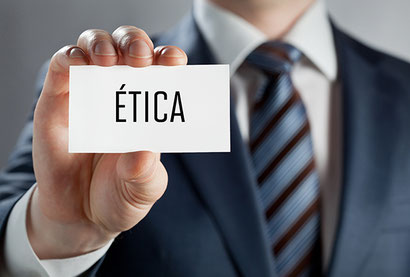 Risk
Every Client has a financial risk profile that changes over time…

The financial risk is determined by their financial life cycle
LOSE YOUR INCOME
OUTLIVE YOUR MONEY
MISS YOUR SAVING GOAL
LOSE YOUR SAVINGS
There are TEN areas of personal risk that can cause financial loss
Every business has a similar life cycle. 

The financial risk is determined by the Business’s life cycle.
LOSE YOUR REVENUE
NO MORE RISK!
MISS YOUR EXIT GOALS
LOSE ASSETS / VALUE
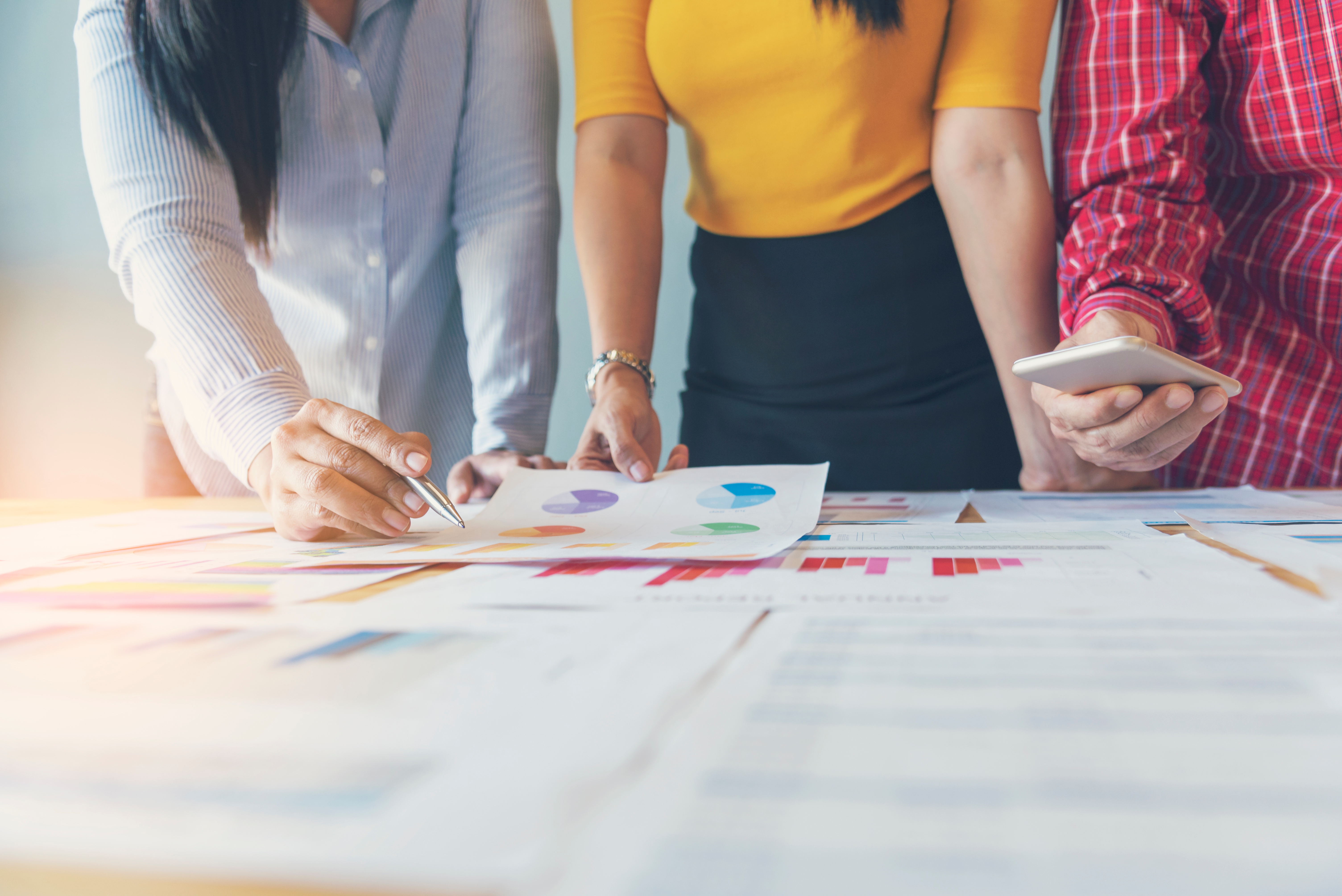 There are TEN areas of business risk that can cause financial loss
Obsolescence
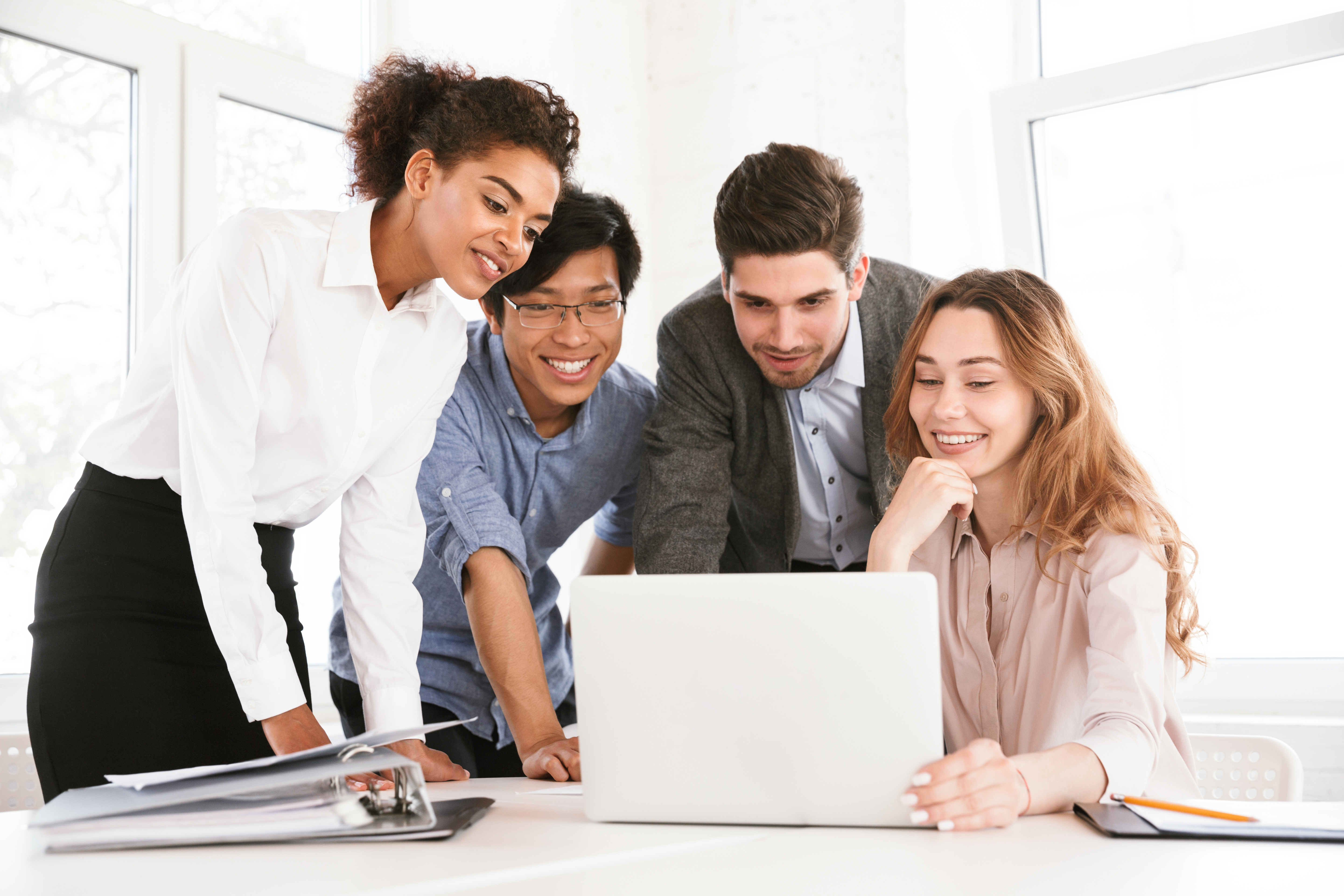 There are TEN more risks for a business with employees that can cause financial loss
Absenteeism
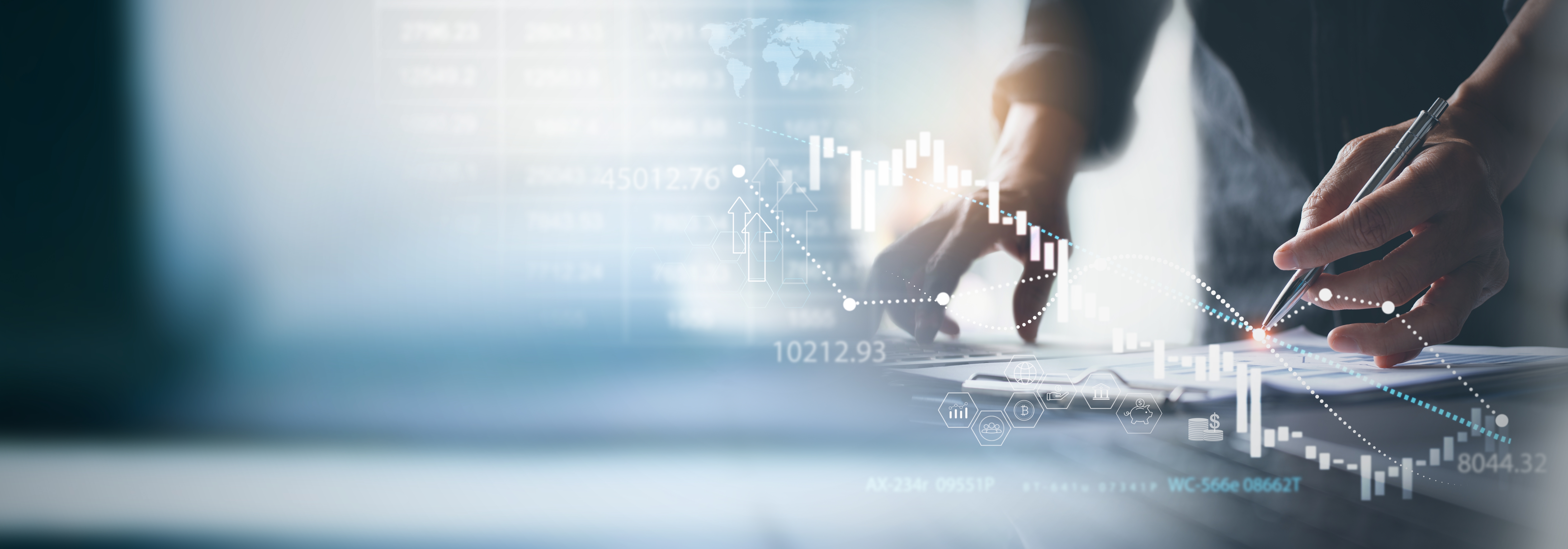 Annual Risk 
Analysis
Each year we perform a risk analysis for our  clients 
Review risk profile 
Identify critical areas of financial risk 
Inventory insurance policies 
Allocate insurance policies 
Allocate insurance budget to best cover critical risks 
We multiple risks for the same money